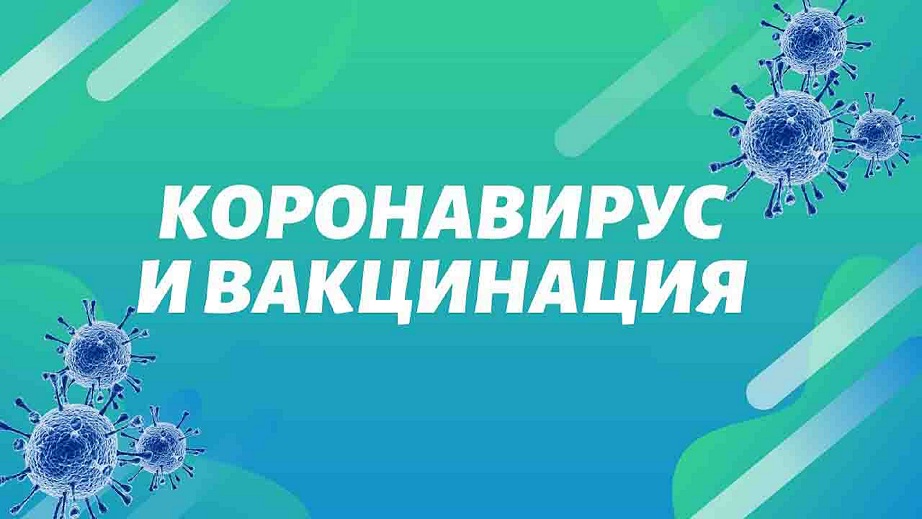 Тройной удар по вирусу
В стране начинается широкая вакцинация от COVID-19. Сейчас прививки делают вакциной "Спутник V", которую разработали ученые НИЦЭМ имени Гамалеи. Скоро станут доступны еще две вакцины - от ГНЦ ВБ "Вектор" Роспотребнадзора и от ФГНЦ имени Чумакова РАН.
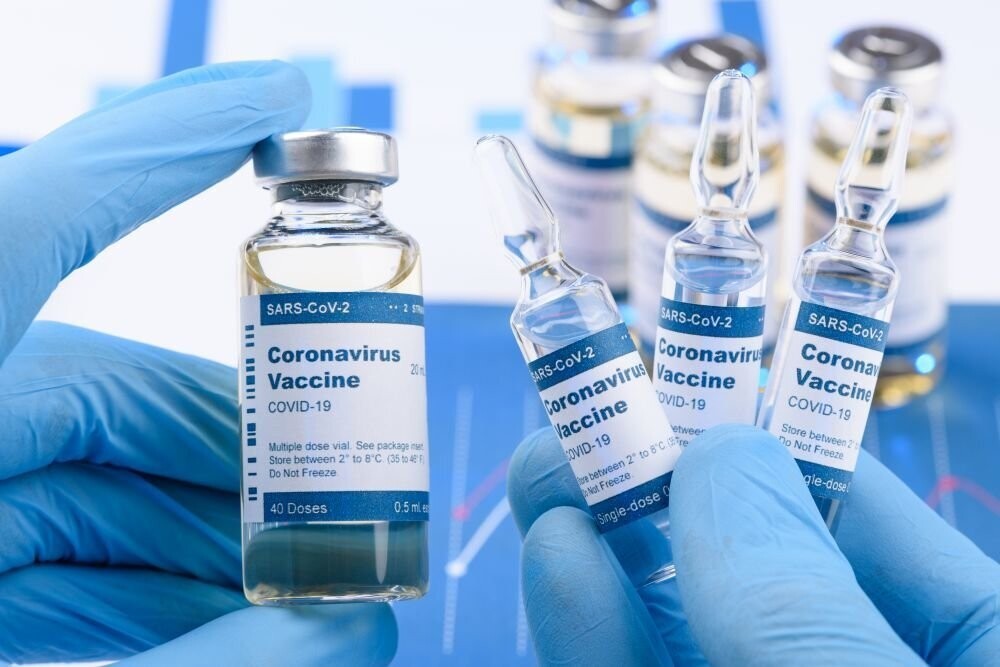 Как защитить себя и окружающих от заражения? 

     Лучшая защита - вакцинация. Сегодня в Российской Федерации зарегистрированы две вакцины: «Гам-КОВИД-Вак» и «ЭпиВакКорона». 
     Они дают иммунитет к заболеванию.
Что такое «Гам-КОВИД-Вак» вакцина? 

«Гам-КОВИД-Вак» - вакцина, разработанная в Национальном исследовательском центе эпидемиологии им. Н.Ф. Гамалеи. Более известна под названием «Спутник V». Представляет из себя раствор для внутримышечного введения. Вводится двукратно, с интервалом в 3 недели. Иммунитет формируется через 21 день после второй вакцинации.
Что такое «ЭпиВакКорона» вакцина? 

«ЭпиВакКорона» - вакцина, разработанная Государственным научным центром вирусологии и биотехнологии «Вектор». Вводится двукратно, с интервалом в 2–3 недели. Иммунитет формируется через 35-40 дней после первой вакцинации.
Что такое «КовиВак» вакцина? 
«КовиВак» - вакцина, разработанная Федеральным научным центром исследований и разработки иммунобиологических препаратов имени М.П. Чумакова. В отличие от предшественников - «Гам-КОВИД-Вак» и «ЭпиВакКороны» - вакцина центра Чумакова содержит полноценный вирус, а не его фрагменты. При этом сам вирус деактивирован, то есть безопасен для человека. Вакцина вводится два раза с интервалом в 14 дней. В гражданский оборот вакцина пока не поступила.
Где можно сделать прививку? 
Вакцина поставляется во все субъекты Российской Федерации. 
Список учреждений, в которых можно сделать прививку, можно уточнить на сайте регионального министерства здравоохранения. 

Кто может записаться на прививку? 
Вакцинацию могут пройти люди, не имеющие медицинских противопоказаний. В приоритетном порядке вакцинации подлежат следующие категории граждан: 
• лица старше 60 лет; 
• работники социальной сферы и другие лица, работающие с большим количеством людей; 
• люди с хроническими заболеваниями. 
 
Эффективна ли вакцина? 
Вакцина формирует иммунитет к заболеванию. 
Эффективность и безопасность вакцины клинически доказана.
Какие показания к вакцинированию? 
Вакцинацию следует пройти всем людям старше 18 лет, не имеющих противопоказаний. Это позволит снизить риск заражения. 

Какие есть противопоказания к вакцинации? 
• гиперчувствительность к какому-либо компоненту вакцины или к вакцине, содержащей аналогичные компоненты; 
• тяжелые аллергические реакции в анамнезе; 
• острые инфекционные и неинфекционные заболевания; 
•обострение хронических заболеваний. 
Вакцинацию проводят не ранее чем через 2-4 недели после выздоровления или ремиссии; 
• беременность и период грудного вскармливания; 
• возраст до 18 лет.
Нужно ли делать анализ на антитела или ПЦР на наличие коронавируса перед вакцинированием? 


При подготовке к вакцинации не обязательно делать тест на антитела. 
Однако если человек знает, что у него есть антитела, то вакцинация ему не показана: сопротивляемость к инфекции уже выработана. 
Обычно такое случается после перенесенной болезни. Делать ПЦР на наличие коронавируса необходимо при наличии симптомов или контактов с зараженными в течение последних 14 дней.
Необходимо ли соблюдать самоизоляцию после вакцинации? 

Самоизоляция после прививки не требуется. 
Вакцина не содержит патогенный для человека вирус, вызывающий COVID-19, поэтому заболеть и заразить окружающих после прививки невозможно.
Можно ли после вакцинации ходить без маски? 

После вакцинации следует соблюдать все правила профилактики. 
В том числе носить маску и сохранять социальную дистанцию.
Как записаться на вакцинацию? 
Через личный кабинет на портале gosuslugi.ru. 
По номеру 122. 
Вы также можете записать на прививку своих пожилых родственников.
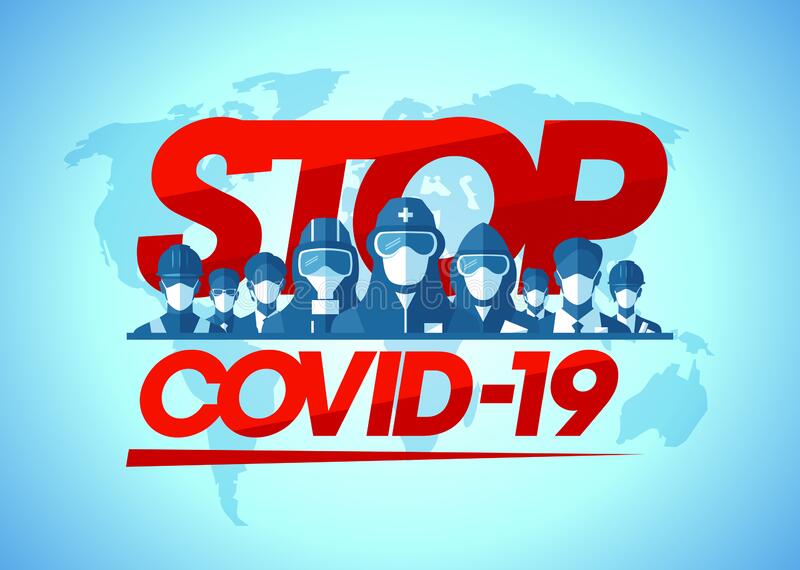 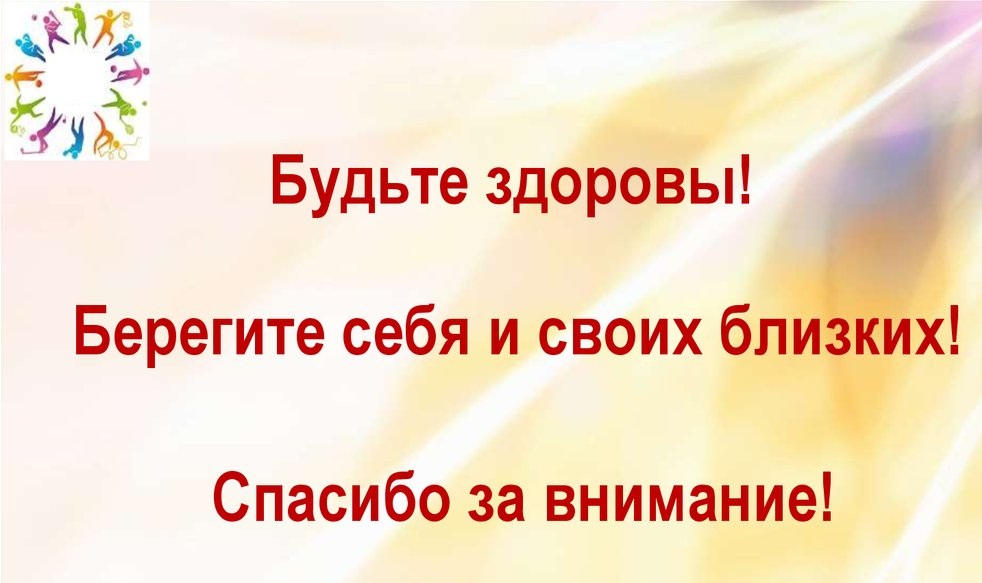